为万国祷告 “在列邦中述说他的荣耀！在万民中述说他的奇事！诗96：3”
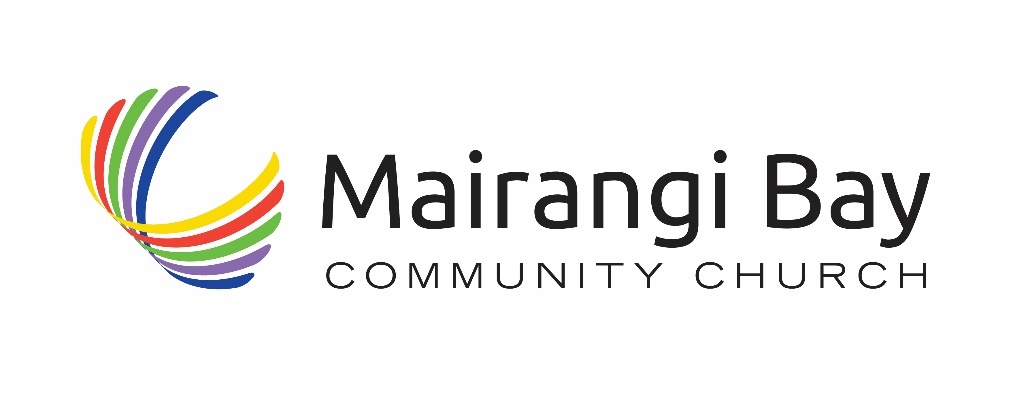 由 约书亚计划  Joshua Project提供
阿瓦尔人 在 阿塞拜疆 

阿瓦尔人是俄罗斯达吉斯坦最大的语言群体，也是历史上最强大的。 荣誉与耻辱是一个高的规范，深深植根于阿瓦尔文化的心灵。 这在所有达吉斯坦人群体中都是如此，或许在阿瓦尔人中最为明显。 有一些人住在附近的阿塞拜疆。

事工阻礙: 复仇的文化使他们无法原谅或悔改，这两样是与永生神建立关系必不可少的要素。

外展创意想法: 对恩典的盼望正在阿瓦尔人中涌现。 现在已经有几个阿瓦尔信徒！ 现已完成翻译阿瓦尔语的新约、创世记、箴言、路得记和约拿书。

经文焦点: "耶 和 华 是 我 的 力 量 ， 是 我 的 盾 牌 ； 我 心 里 倚 靠 他 就 得 帮 助 。 所 以 我 心 中 欢 乐 ， 我 必 用 诗 歌 颂 赞 他 。"- 诗篇 28:7

祷告重点: 愿这就是来自今日未得之民群体中的许多人的态度。为阿瓦尔人中的新信徒感谢全能的上帝！ 祈求神的话语赐福予阿瓦尔。 为每个阿瓦尔城镇和村庄中的和平之子祷告，使他们成为迎接神的爱的钥匙，愿耶稣的恩典和圣灵的能力进入每个阿瓦尔家庭。 为心灵打开的阿瓦尔人，无论老少，都领受梦想和异象。 祈求借着圣灵的大能，有勇敢的男女起来寻找基督的恩典。
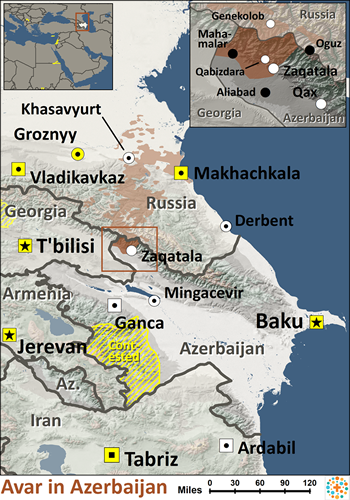 認識主更多  傳揚主更多
教会周报 
2024 年 3 月 10 日
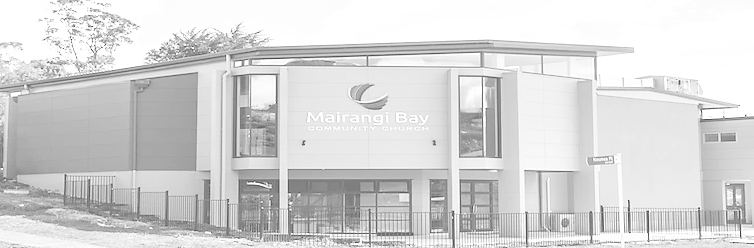 Place for Pic / logo
主日崇拜
10点 (含线上直播）

主题：十架和成圣的生命

经文: 希伯来书10：8-14
  
讲员：Pastor Bijoy
本周经文（和合本) — 希伯来书10：8-14  
 
8以上说：祭物和礼物，燔祭和赎罪祭，是你不愿意的，也是你不喜欢的（这都是按着律法献的）；9後又说：我来了为要照你的旨意行；可见他是除去在先的，为要立定在後的。10我们凭这旨意，靠耶稣基督，只一次献上他的身体，就得以成圣。11凡祭司天天站着事奉神，屡次献上一样的祭物，这祭物永不能除罪。12但基督献了一次永远的赎罪祭，就在神的右边坐下了。13从此，等候他仇敌成了他的脚凳。14因为他一次献祭，便叫那得以成圣的人永远完全。
欢迎大家加入聚会前祷告会  - 主日上午9:30教会副堂
教会祷告会每月第一和第三周日晚七点
49 Maxwelton Drive, Mairangi Bay, North Shore, Auckland 0630 
电话 09 478-6314, 教会网站: www.mairangichurch.org.nz, 电邮: office@mairangichurch.org.nz
祷告及代祷“你们要互相代求,”雅各书5:16下
请在教会的祷告墙上留下你的代祷事项，蒙应允的祷告或者见证。记得今天起在这一周中为墙上的代祷事项祷告
感恩和祷告
为教会的弟兄姐妹们祷告。愿圣灵亲自带领我们，在爱心与知识上同得长进，向下扎根于基督磐石，向上结出圣灵的果子。
为Ming，Kevin和Shuping 的治疗祷告，求主来医治他们的身体，赐予他们刚强与精力。

教会外展项目 
街头传福音每周六 上午10.00 – 12.00 Flora: 021 201 9577
幼儿音乐谷 第2、4、5的周四（学期中) 上午10.30 – 12.00 Maki: 027 3803627 （日文）
食物银行 联络 Caroline/Dalice
福音插花 不定期Annie Zhang: 027 3939345
英语班
     每周一10-2pm@教会楼下
     Grace ：0226387288


如有特殊紧急的祷告需求，请联络叶牧师/文华传道，教会的代祷服事团队会为您祷告。
教会消息
欢迎来到麦朗依湾社区教会 (MBCC)
如果您是第一次来到我们当中参加我们的主日崇拜，请在聚会结束后到我们的欢迎角，我们将非常乐意回答您有关教会的问题。我们是个国际性多元文化教会，每周迎接来自各国的家庭和个人，向各样语言和文化背景的会众开放。
欢迎中国朋友参加. どの国の方も大歓迎します。
遇见神 (教会敬拜祷告会) 
（每月第一和第三个主日晚上七点） 
 3月17日
@ 7点-8点 于小厅 举行
您可以在不同的语言组里用母语祷告。

月度崇拜 不同语言(每月一次)
中文崇拜：最后一个周五晚 7:30
If you would like to hear a Chinese, please ask for a headset. Please put the low battery headset at the yellow tray and the normal ones back to the original slot.
如果您需要听中文翻译可以向服事人员要一个耳机。请将需要充电的耳机放在黄色的盒子里，正常的耳机请关闭电源放回原来的盒子。
教会联系信息
教会办公室: 09 478-6314, office@mairangichurch.org.nz
周二至周五早上9：30 – 下午12：30 （其它时间请预约）
暂代主任 牧师 	David Yeh：022 5220 670, david@mairangichurch.org.nz
协理牧师                      Bijoy Joy：020 4020 6404, bijoy@mairangichurch.org.nz
华语传道		Wendy Liu: 021 0265 4800, wendy@mairangichurch.org.nz
教会行政	 	Cobi Wu: office@mairangichurch.org.nz
绘画聚会

时间： 3月16日，周六下午4-7点，在教会楼下举行，提供绘画工具，免费参加，详情请咨询 Trixi
龙飘飘诗歌分享会因故取消
紧急救助食物银行
Caroline La Grange: 021 124 6996, carolinelagrange7@gmail.com
Dalice Yang: 022 065 1109, yangjie625@gmail.com
青少年 2024 复活节营会

3月28号-4月1号，欢迎奉献，
 详情请咨询 Pastor Bijoy
通过在本教会奉献支持神的事工？ 
联络教会办公室，或只需简单填写下列内容并递交给前台
（请自己也务必保留此记录！！）
请给我一个奉献号 (并非必须，但如果您有了奉献号作为参考备注，请连贯一致地使用）
				需要		不需要
我需要奉献收据 (用作税务局退税，每个财务年度结束后开具）收据上请开具我的名字 (请拼写清晰)：
     并发至我的电邮信箱（请拼写清晰）:

一般/什一奉献   12-3050-0301948-00；食品银行  -03；外展事工  -04
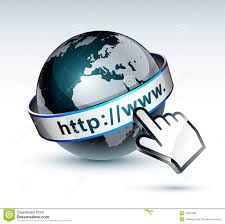